Помочь ребенку – помочь семье!17мая – международный день детского телефона доверия.
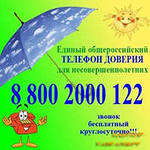 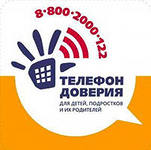 Детский телефон доверия – самый популярный и широко известный вид экстренной психологической помощи детям.
Общероссийский номер службы детского телефона доверия:
8-800-2000-122
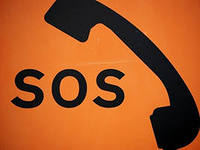 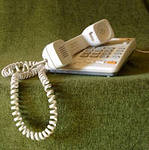 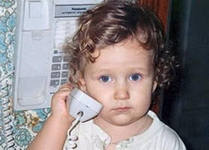 Первый телефон доверия появился в 1953 году как форма помощи людям в кризисном состоянии- как профилактика суицида.
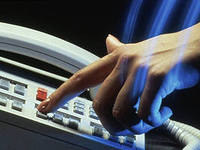 Как поддержать друг друга в семье родителям и детям?
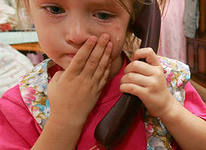 Какой помощи ждут дети от родителей в случае неудачи, волнения, огорчения?
Если дети и подростки говорят о своем плохом настроении родителям – это признак доверия. Значит они надеются, что взрослые помогут им найти способ справиться с таким состоянием.
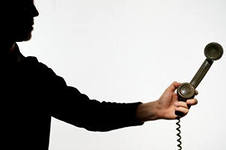 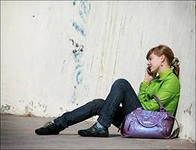 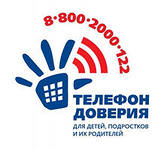 А как умеют ваши дети поддерживать других членов семьи - братьев, сестер, родителей?
Какими способами поддержки они уже владеют в своем возрасте?
Как вам кажется, с какого возраста дети должны уметь это делать?
Где и как в жизни это может им пригодится?
Как Вы думаете каким образом Вы могли бы научить их этому?
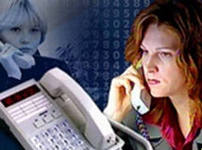 Внимание!
Взаимоподдержка в семье – важный навык.
Она повышает сплоченность семьи, стрессоустойчивость всех её членов и помогает быстрее и с минимальными издержками справиться с жизненными трудностями периодически возникающими в нашей жизни.
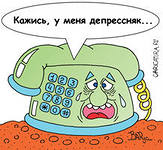 Информационный блок.
Хороший друг, помощник должен быть:
Дружелюбен,
Не осуждает других,
Больше выслушивает, чем советует,
Допускает, что при определенных обстоятельствах подобная трудная ситуация могла приключиться и с ним,
Терпелив,
Заинтересован в другом человеке
Разговаривает без всякой снисходительности на равных.
Как устроен детский телефон доверия?
В службе детского телефона доверия работают специально обученные специалисты – психологи.
Телефон доверия дает возможность человеку, переживающему какие-либо трудности получить поддержку, быть понятым и принятым разобраться в сложной для него ситуации в более спокойной обстановке и решиться на конкретные шаги.
Телефон доверия открыт для каждого человека. В том числе и для родителей.
Не важен возраст, национальность, состояние здоровья звонящего.
Основная идея в том, что любой человек имеет право быть принятым, выслушанным и получить помощь.
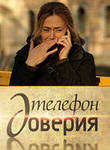 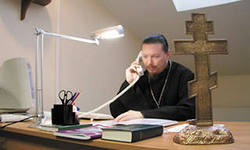 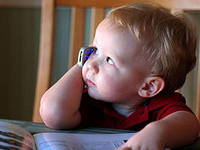 Помощь на телефоне доверия всегда анонимна.
Позвонивший и консультант не должны сообщать свою фамилию, адрес и др.данные.
Достаточно назвать своё вымышленное имя для удобства общения.
Каждый ТД работает в своем режиме – по расписанию или круглосуточно.
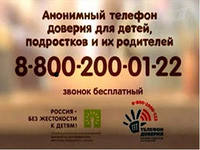 С какими вопросами можно обратиться на детский ТД.
Дети и подростки могут позвонить, если:
- семья переехала в другой город или район
(переживания, расставания со старыми друзьями, привыкание к новым людям, переживание отсутствия друзей первое время)
Если поссорился с друзьями;
Если ребенок чувствует одиночество;
Если ребенок чего-то боится;
Если все время плохое настроение;
Если не ладится в школе;
Если ребенок переживает развод родителей;
Если тяжело болен член семьи;
Если мучают и пугают мысли о смерти.
У подростков легко меняется настроение, возможны резкие колебания в короткий промежуток времени от радости и счастья до полного отчаяния. Поэтому так важно, когда родителей нет рядом, иметь возможность проконсультироваться со специалистом, который убережет от конфликтов и необдуманных  импульсивных поступков, включая суицид.
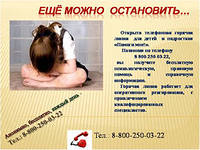 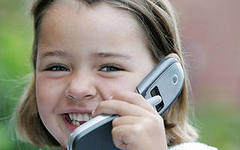 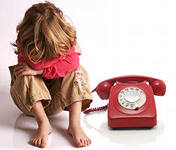